デジタルビジネスブートキャンプ
ワークのための資料集
1.ワーク（効果的なプレゼン資料の作り方）
2.ワーク（レイアウトのルール）
3.ワーク（人の目線のルール）
© Presentation Design
1
1.ワーク（効果的なプレゼン資料の作り方）
© Presentation Design
2
スライドを２つに分ける（ワーク）▶コピーして片方を消す
資料作成講座
WEB広告(画像)
サンプルテキストサンプルテキストサンプルテキストサンプルテキストサンプルテキスト
サンプルテキストサンプルテキストサンプルテキストサンプルテキストサンプルテキスト
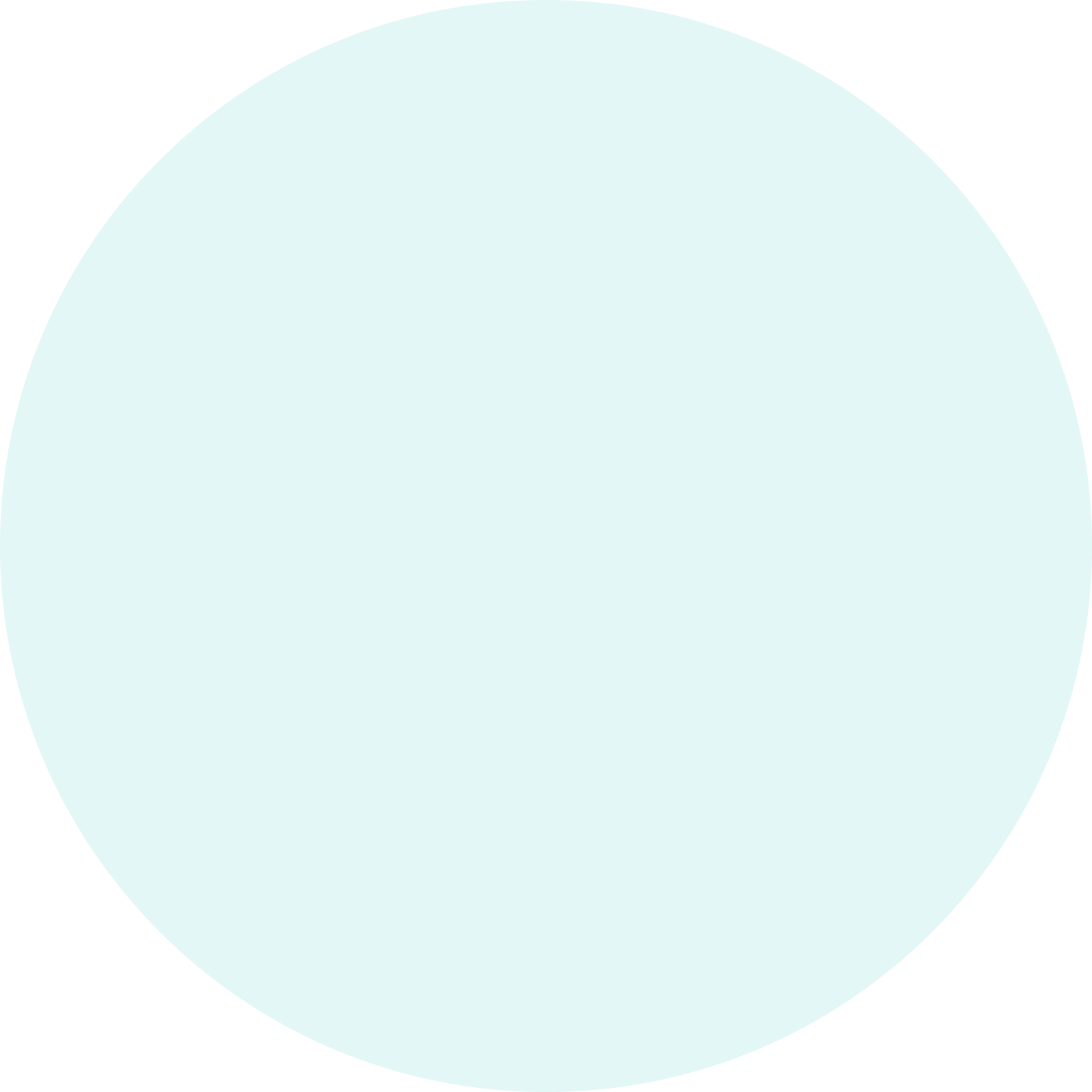 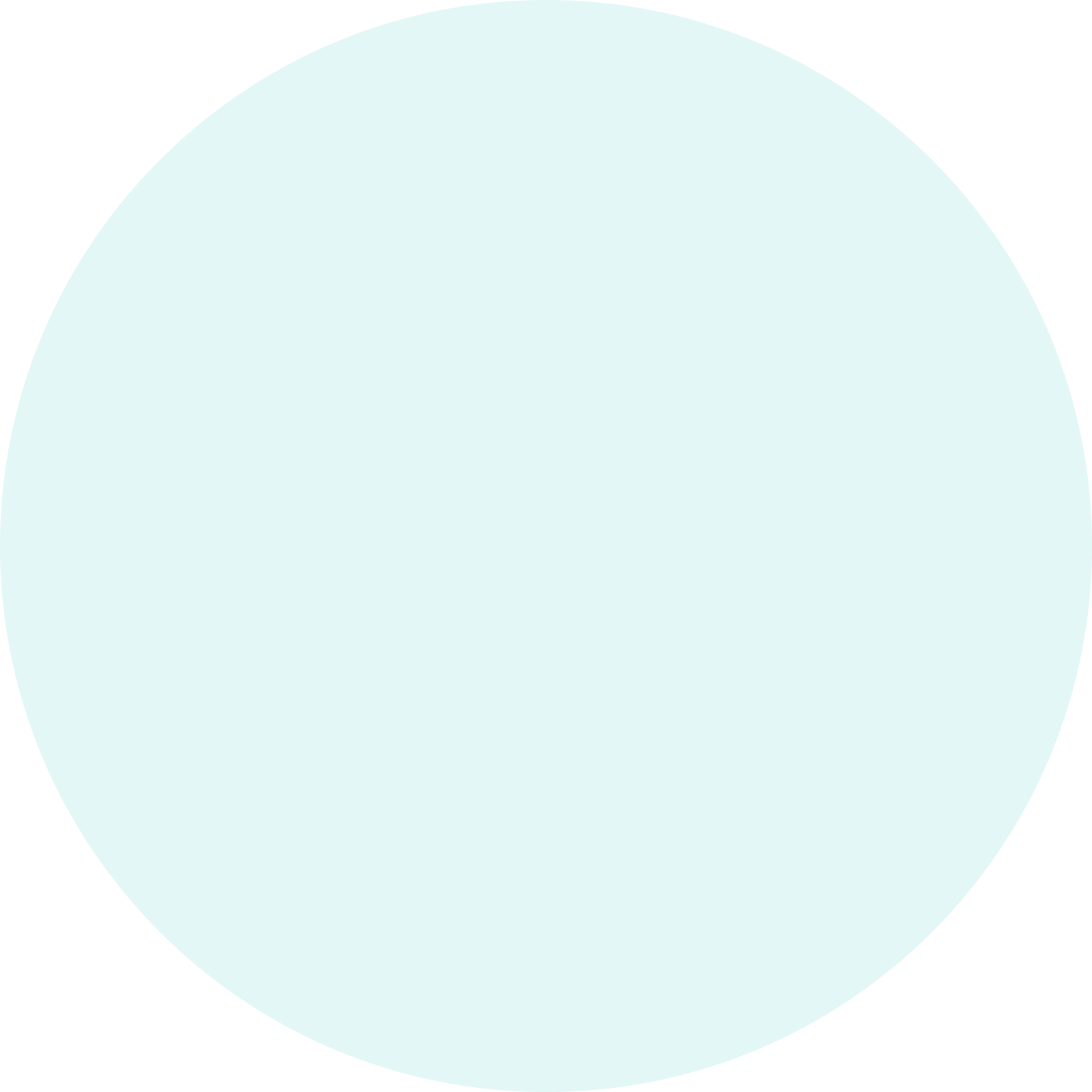 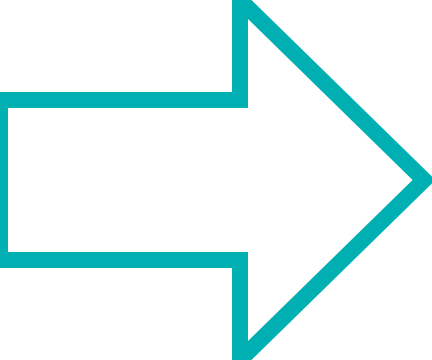 WEB広告で
アプローチ
講座に参加
補足がここに入ります補足がここに入ります補足がここに入ります
補足がここに入ります補足がここに入ります補足がここに入ります
© Presentation Design
3
2.ワーク（レイアウトのルール）
© Presentation Design
4
１分割（ワーク）▶左寄せにする
文字入力だけで
高品質なスライド資料が完成する
サンプルテキストサンプルテキストサンプルテキスト
サンプルテキストサンプルテキストサンプルテキスト
資料作成に対するイメージをどう克服するか
サンプルテキストサンプルテキストサンプルテキストサンプルテキストサンプルテキストサンプルテキストサンプルテキストサンプルテキストサンプルテキストサンプルテキストサンプルテキストサンプルテキストサンプルテキストサンプルテキストサンプルテキスト
© Presentation Design
5
２分割（ワーク）▶枠内に文字を入れる
【原稿】
デザイン
ライティング
© Presentation Design
6
３分割（ワーク） ▶枠内に文字を入れる
【原稿】
きりん
らくだ
ごりら
© Presentation Design
7
3.ワーク（人の目線のルール）
© Presentation Design
8
近接▶近づける
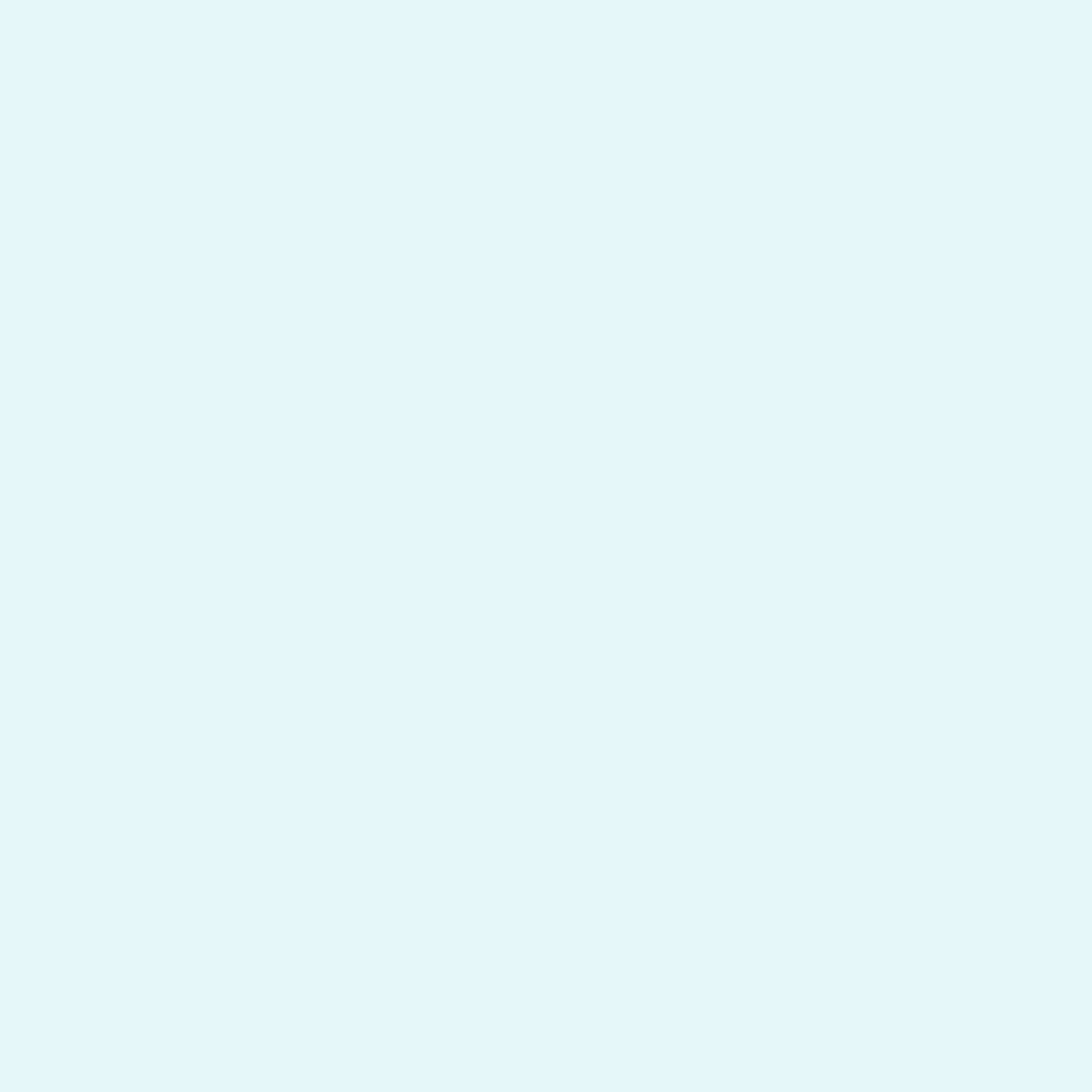 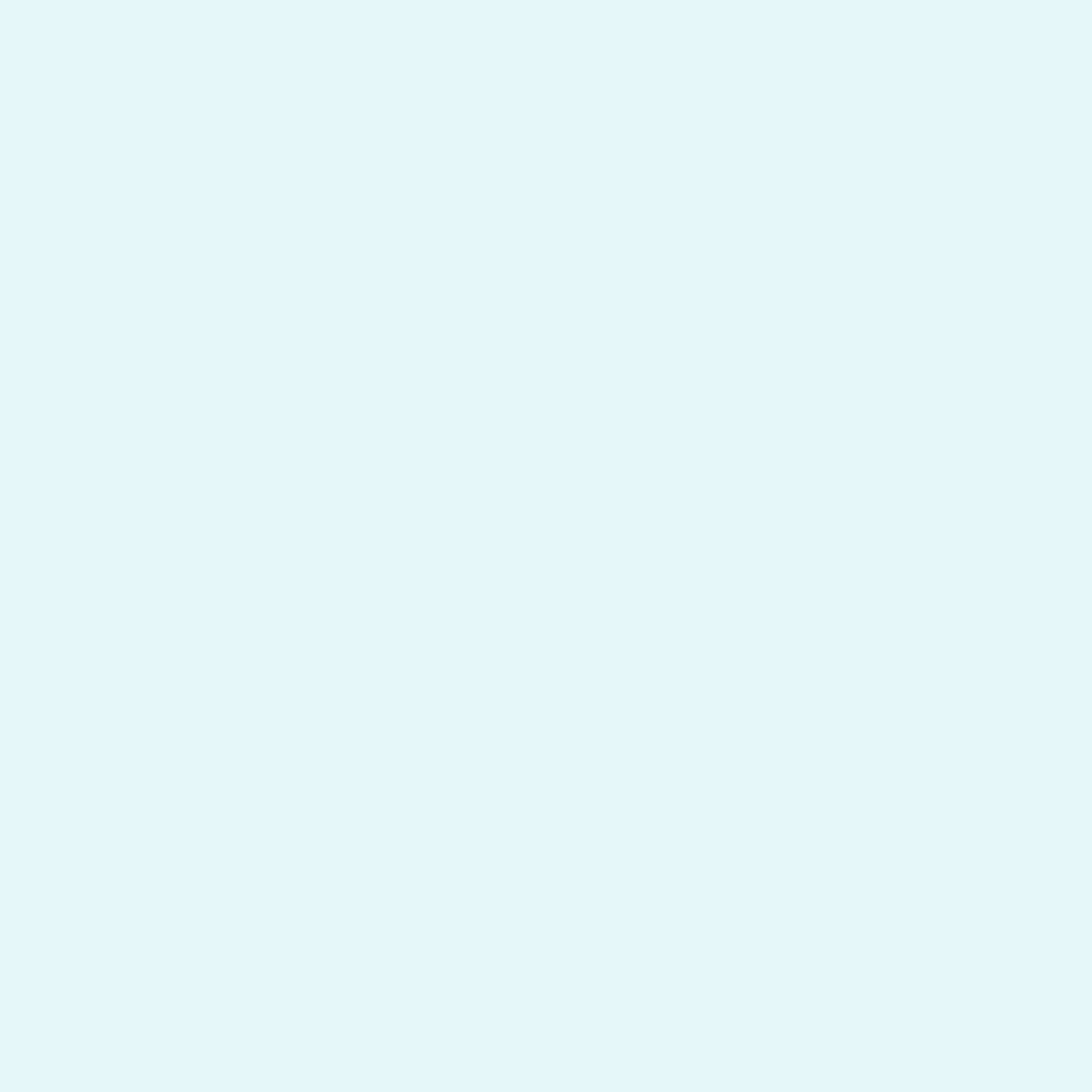 ライティングとは
デザインとは
「ライティング」とは「（文章を）書くこと」「作文」を意味する言葉です。
デザインは目的設定・計画策定・仕様表現からなる一連のプロセスである。
ライティング
デザイン
© Presentation Design
9
関係性（３つの線を移動する）
ライティング
デザイン
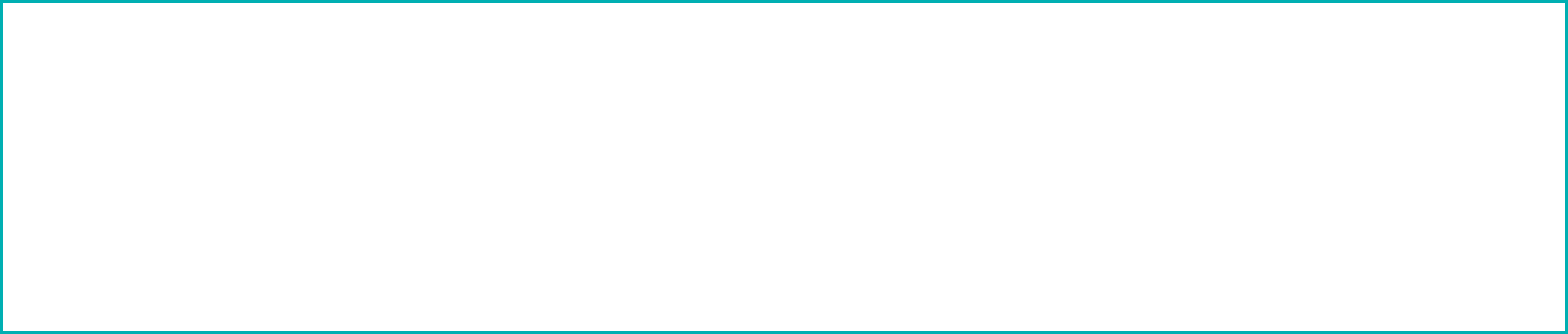 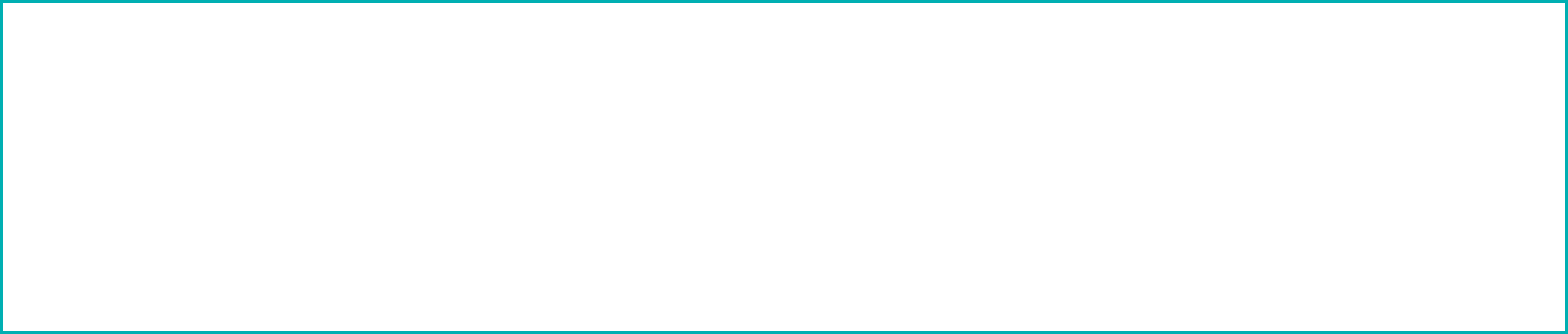 デザイナー
ライター
© Presentation Design
10
流れ（▶を入れましょう）
原稿を書く
スライドにする
話す
ChatGPTを使って
原稿を書きます
PowerPointを使って
スライドを作ります
発表練習をします。
© Presentation Design
11